Групповой проект по модулю 8:«Содержание и методика преподавания тем по финансовому мошенничеству и рискам»
на тему:
«Комплекс дидактических материалов для обучающихся 8-9 классов»
Проектная группа
Арбузова Марина Евгеньевна
Бедретдинова Ирина Николаевна
Безина Елизавета Александровна
Бондарев Михаил Авезович
Бородина Ольга Владимировна
Васильченко Владимир Владимирович
Васяева Марина Николаевна
Водолазов Дмитрий Михайлович.
Цели и задачи.
Цель: ознакомить обучающихся с возможными финансовыми рисками.
       Задачи:
- удовлетворение познавательных потребностей обучающихся в области финансов, формирование активной жизненной позиции, основанной на приобретённых знаниях, умениях и способах финансово грамотного поведения;
- приобретение знаний в сфере защиты от финансовых мошенничеств с последующим их применением в повседневной жизни;
- развитие собственной финансовой грамотности и выработка экономически грамотного поведения, а также способов поиска и изучения информации в этой области;
- воспитание интереса обучающихся к дальнейшему получению знаний в сфере финансовой грамотности.
Перечень дидактических материалов
Тестовые задания
 Задачи по теме «Мошенничество и риски» в формате ОГЭ
 Материалы МЭШ
 Игры по теме «Финансовое мошенничество»
 Практикум, проблемные задания
Видеоматериалы
 Квизлет.
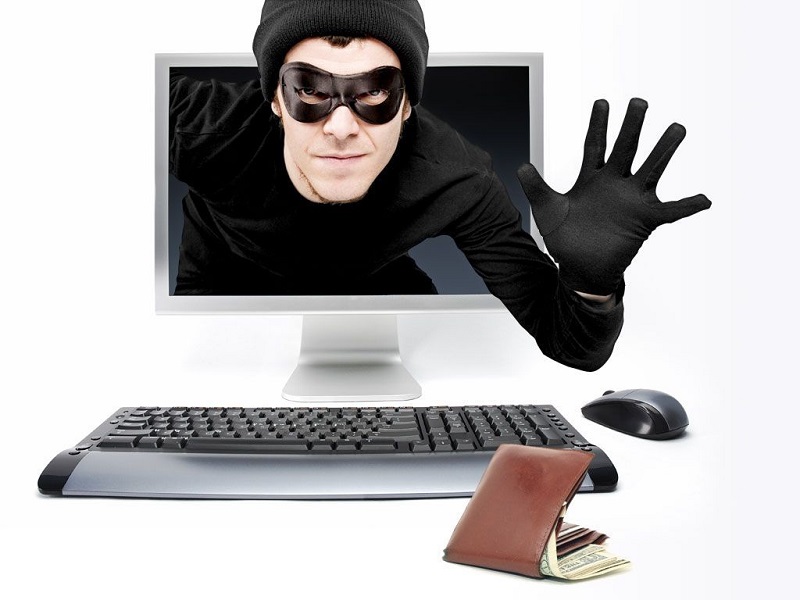 Спасибо за внимание!